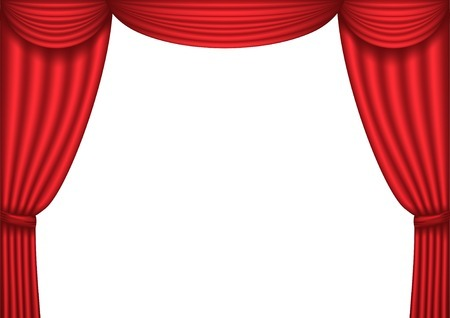 CSONGOR ÉS TÜNDE
Sík Ferenc rendezésében
(1976)
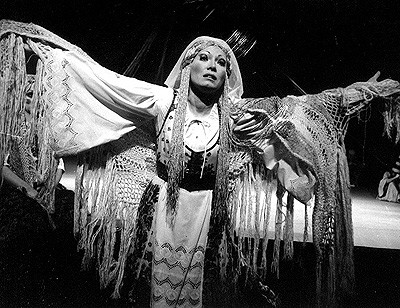 Készítette:
A Silly Seals csapata
Színház- és épülettörténet
A Nemzeti Színház 1908 és 1964 között a Blaha Lujza téren működött.

- 1964-ben bejelentették, hogy metróépítés miatt lebontják az épületet.

- 1965. április 23-án az ország vezető társulatának játékterét felrobbantották.
- A társulat ideiglenesen (2 évre) a mai Thália Színház épületébe költözött át.

 Majd a Hevesi Sándor téren álló, felújított Magyar Színházat jelölték ki (szintén ideiglenesre tervezett) színjátszóhelyként.

A Nemzeti társulata 1966-tól kezdődően 34 évig működöt ebben az épületben.

 Sík Ferenc itt rendezhette meg 1976-ban  a Csongor és Tündét. (Első rendezése itt.)
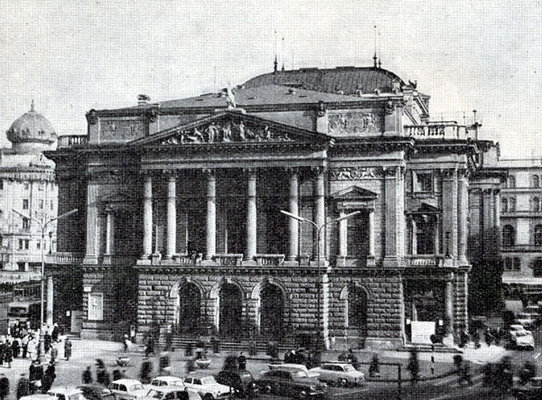 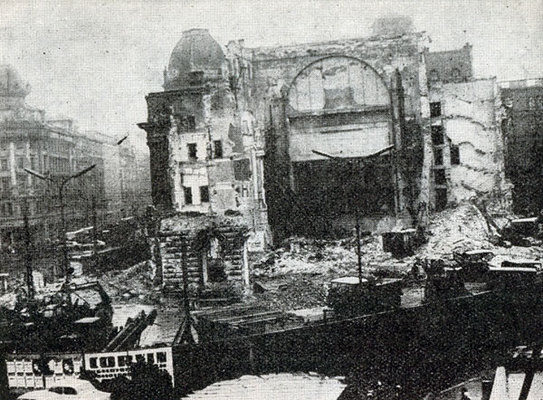 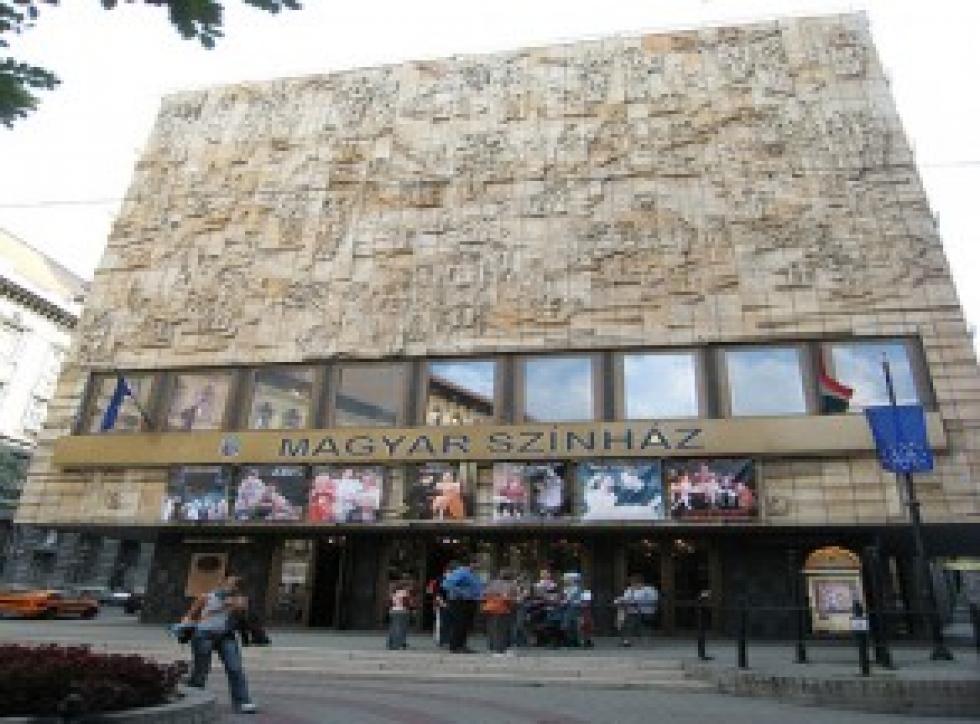 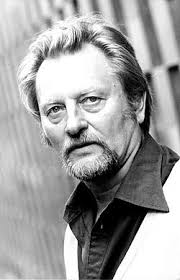 A DARAB RENDEZŐJÉRŐL
Sík Ferenc
(1931-1995)
Tanulmányok

1952-1957 
	ELTE BTK magyar-történelem-francia szakos tanár

1958-1963 
	Színművészeti Főiskola (Nádasdy Kálmán tanítványa)
Karrier

1965-1965 
	Gárdonyi Géza Színház (Eger) – rendező
1965-1982 
	Pécsi Nemzeti Színház – rendező, 1975-től főrendező
1973-1994 
	Gyulai Várszínház – művészeti vezető, főrendező
1982-1995 
	Nemzeti Színház (Bp.) – rendező, 1991-től főrendező
Elismerések
Jászai Mari-díj (1970)
Érdemes művész (1975)
Kiváló művész (1985)
Kossuth-díj(1994)
Magyar Örökség díj (2006) [posztumusz]
A DARABRÓL
Szereposztás
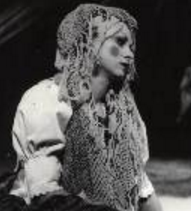 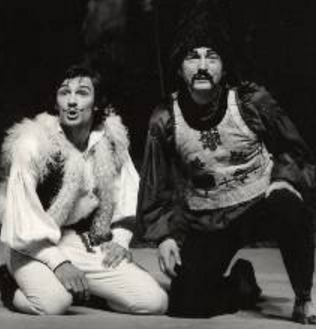 Tünde – Bodnár Erika
Csongor – Téri Sándor
Mirigy – Ronyecz Mária
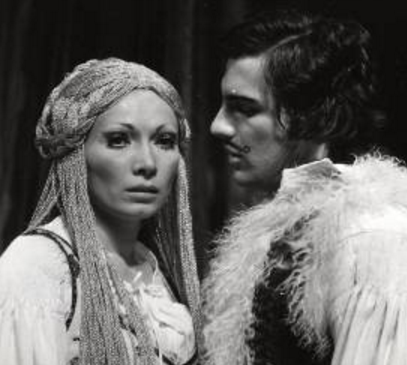 Balga – Pathó István
Ilma – Vörös Eszter
Ledér – Császár Angéla
Éj – Kohut Magda
A Színház- és Filmművészeti Főiskola elvégzése után 1975-től a Nemzeti Színház tagja.  Első jelentős főszerepe Sík Ferenc rendezésében bemutatott Csongor és Tünde volt.
A  Színház- és Filmművészeti Főiskolát 1970-ben végezte el. Első szerződése a szolnoki Szigligeti Színházhoz kötötte. (Itt legjelentősebb szerepe Örkény: Macskajátékában Egérke szerepe volt.)
1974-ben a Nemzeti Színház társulatának tagja lett.
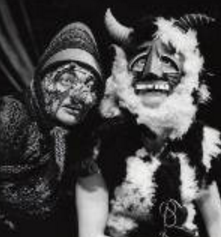 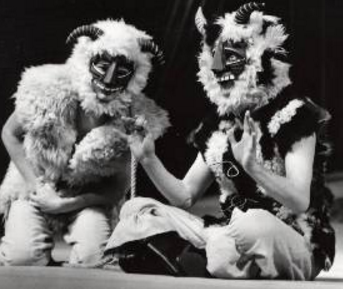 Ördögfiak
Kurrah –  Szacsvay László
Berreh –  Felföldi László
Duzzog –  Benedek Miklós
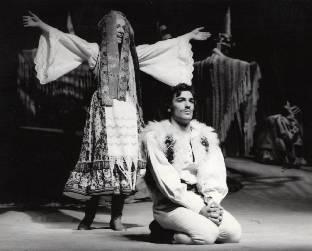 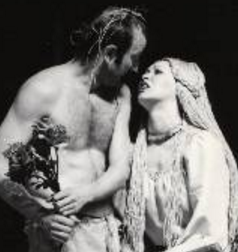 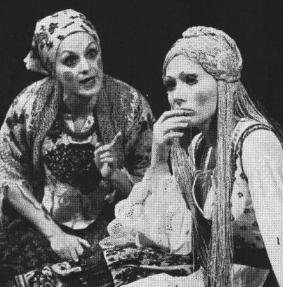 Vándorok
Kalmár –  Agárdi Gábor
Fejedelem –  Csurka László
Tudós – Őze Lajos
További munkatársak
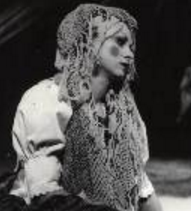 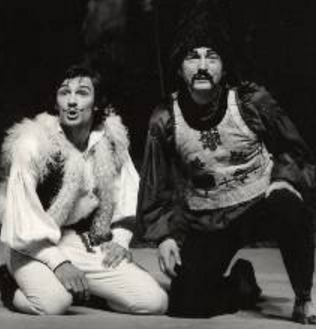 Díszlet: Csányi Árpád

Jelmez: Schäffer Judit

Koreográfus: Eck Imre 

Zenei vezető: Simon Zoltán

Rendező: Sík Ferenc
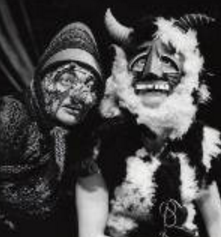 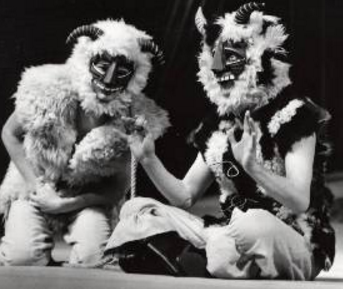 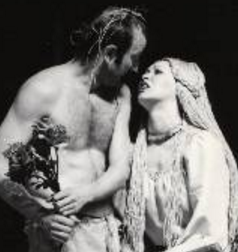 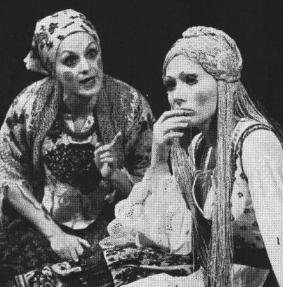 Sík Ferenc 
rendezői koncepciója
Az előadásra leginkább a mozgékonyság és a dinamika jellemző. 

 Ezt segíti elő a félkörívben magasított, lejtős játéktér, amely Csongor vándorútját is jelképezheti.

- Avagy a gumiasztal-szerűen működő pázsit, amely például az ördög-fiaknak ad lehetőségeket az akrobatikus mutatvá-nyokra.
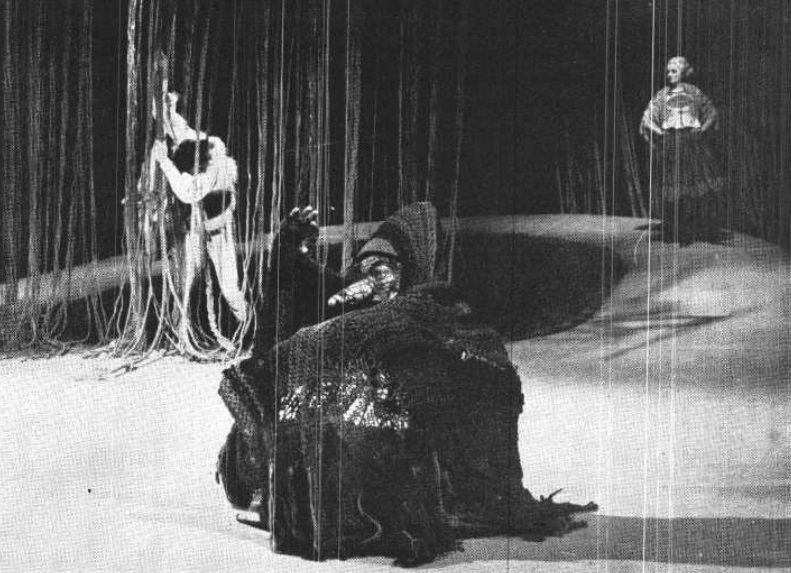 Sík Ferenc 
rendezői koncepciója
A rendező előszeretettel alkalmazza darabjaiban a magyar folklór egyes elemeit.

- Ez nyilvánul meg a jelmezek tekintetében (busómaszkok, szűrök, gu-bák, népviseleti öltözetek).
A tündérfát a színpadkép közepén leomló fonott kötelek jelképezik.

Ez a megoldás alkalmat ad a többértelműségre. 

-Egyfelől lehetőség, amelyen felmászhatunk Tündérországba, másfe-lől akadály, amelybe belegabalyodhatunk.
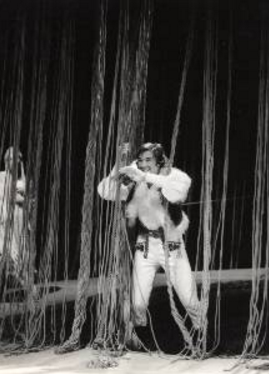 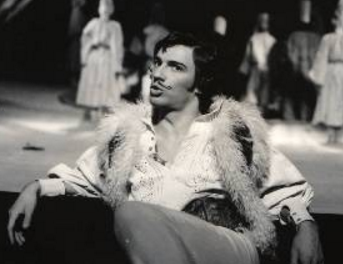 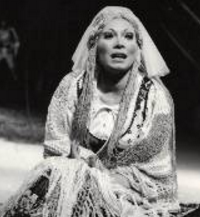 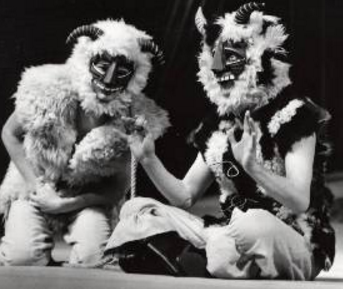 Sík Ferenc 
rendezői koncepciója
Sík Ferenc elképzelése szerint a darabban szereplő Mirigy nem gonosz. 

 Karaktere William Shakes-peare Szentivánéji álom című vígjátékában lévő Puck alak-jához hasonlítható, aki el-játszik a hatalmával, és a szerel-meseket csak tréfából leckéz-teti meg.

- Ezt igazolja, hogy a darab kortalannak mutatja (nem öregnek), olyannak, aki kedvét leli a mókában, és közben még bukfenceket is vet.
Mint korábbi rendezé-sében (Shakespeare: A vihar), ebben is szerepet kap egy természetfeletti, de látható segéd-személyzet. 

 Ők azok, akik Mirigy varázserejét illusztrálják mindenféle színpadi trükktől mentesen. 

Ők gurítják elő a Balgának szánt boroshordót, röppentik felé a sült szárnyasokat, és a kút csodáját is ők alakítják látványossá.
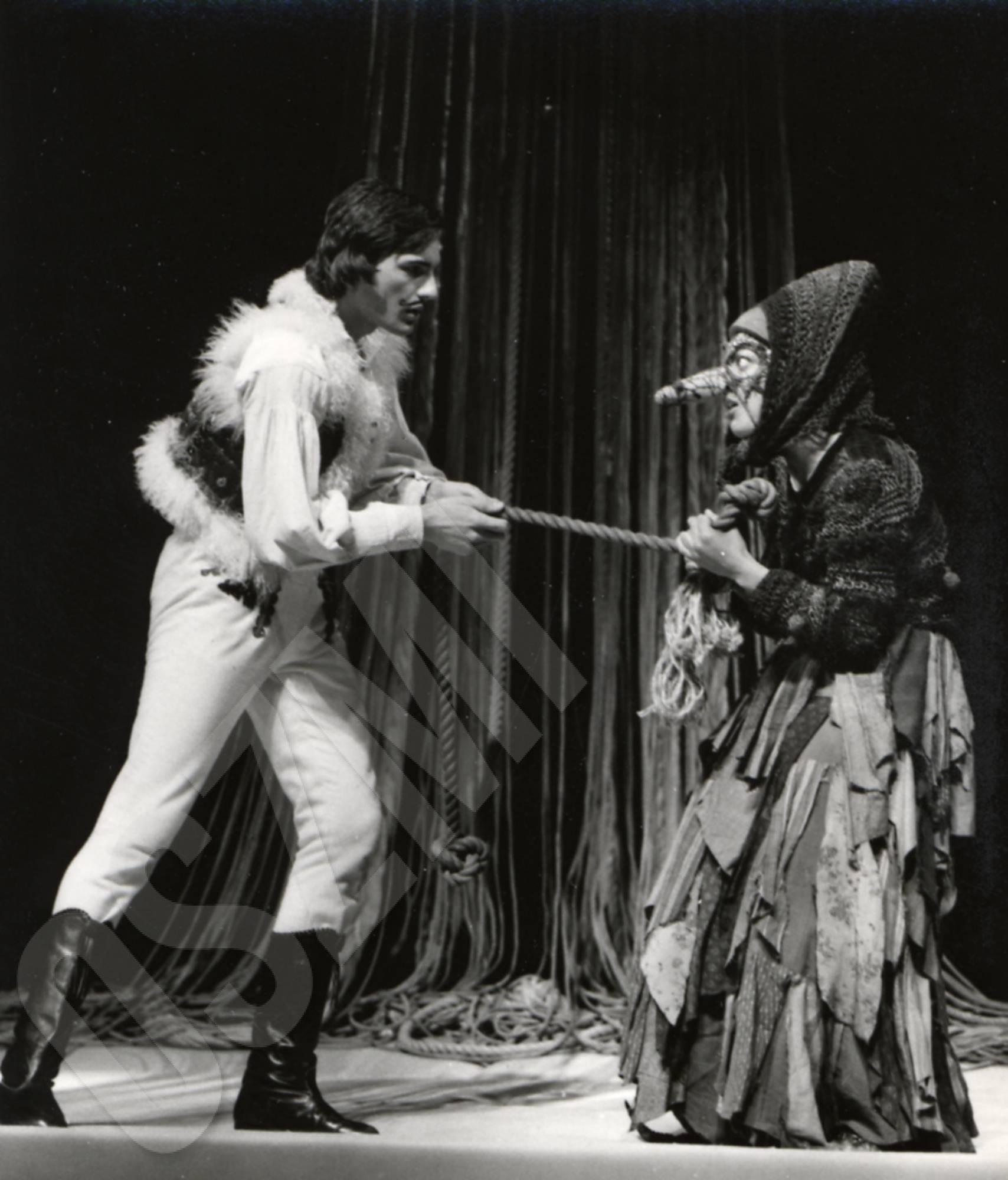 Köszönjük a figyelmet!
Felhasznált irodalom
Koltai Tamás: Játékos csodák. In: Színház 1976. július 11-13. o.
50 évad a Gyulai Várszínházban – szerk.: Balogh Tibor 45-52. o.
Képek: http://www.szinhaziadattar.hu/